The Total Health Care Team Page 16
Chapter 1 Unit 2
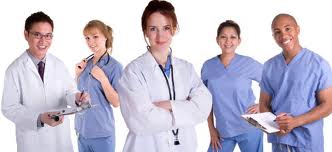 Health Care Team Members
There are many health professionals who provide specific care to patients
They work in a variety of settings such as:
Hospitals
Laboratories
Providers offices
Pharmacies
Care centers
Home health
Health Care Team Members
Admissions Clerk: Obtain a basic medical history 
Anesthesiologist: Administers anesthetic(sleep)agents before and after surgery
Certified Ophthalmic Technician: Assists in the field of ophthalmology
Certified Nurse Assistant(CNA): Provide basic skills and patient care to those in care centers
Dental Assistant: Assists the dentist and hygienist
Dental Hygienist: Provide dental services under the supervision of the dentist
Electrocardiogram Technician: Performs electrocardiograms(ECG)
Emergency Medical Technician(EMTs): Administers Emergency care and transportation to a medical facility
Family Practice: Covers the broadest spectrum of medicine around the family unit
Gastroenterologist: Diagnosis disorders of the stomach and intestines
Gynecologist: Diagnose disease for the female reproductive system
Health Care Team Members
Laboratory Technician: Assists the pathologist
Medical Assistant:  Is a professional that works under the direction of a physician in offices and a variety of health care settings
Nurses:
    -RN(registered nurse): are licensed to practice by individual state
    -Nurse Midwife: Assists the birthing mothers; they manage normal pregnancies and deliveries
   -Nurse Practitioner:  An RN with a maters degree
   -Practical Nurse(LPN): Are trained in basic nursing techniques and are under the supervision of an RN
Health Care Team Members
Nutritionist: The study of food and drink as related to growth
Dietitian:  Specializes in nutrition
Medical Doctor(MD): Needs a doctorate degree
Neurologist: Diagnose diseases of the central nervous system
Nephrologists: Diagnose diseases of the kidneys
Occupational Therapist: Practices occupational therapy 
Office Manager: Manages business operations
Optometry: Measuring the accuracy of vision 
Paramedic: Trained in emergency medical procedures
Pathologist: Analysis of tissue samples to confirm diagnosis(unhealthy tissue)
Histologist: Specialist in the science dealing with the microscopic identification of cells and tissues(healthy tissue)
Health Care Team Members
Pharmacist: Specialist in formulating and dispensing medications
Pharmacy Technician: Assists pharmacists in preparing medications
Phlebotomist: Trained in the art of drawing blood for diagnostic laboratory testing
Physical Therapist(PT): Assists in the examination and treatment of injured or physically disabled patients
Physician Assistant: Practice under the supervision of physicians 
Podiatrist: diagnose diseases of the feet
Radiology Technician: Specializes in the techniques of  x-rays of the body; under the supervision of a radiologist
Respiratory Therapy Technicians: Perform procedures of the respiratory tract
Page 22 and 23
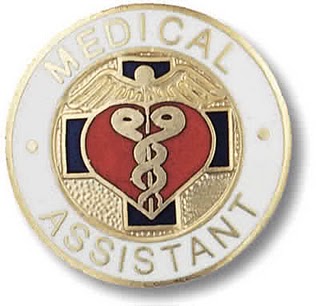 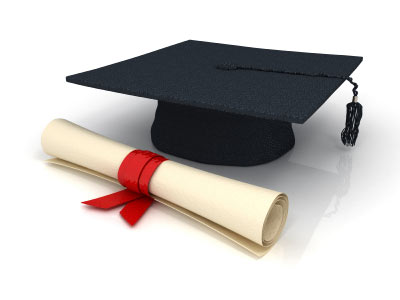 The Medical Assistant
Chapter 2
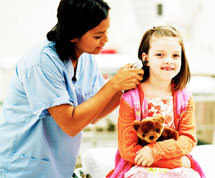 Training, Job Responsibilities, And Employment Opportunities
You have chosen to be a medical assistant

Do you like people?
Do you want variety in your work?
Can you get things done?
Are you accurate in what you do?
Can you be trusted?

Medical assistants are going to be among the fastest growing occupations over the 2008–18 decade.
Training, Job Responsibilities, And Employment Opportunities
Medical assistants perform administrative and clinical tasks to keep the offices of physicians and other health practitioners running smoothly. The duties of medical assistants vary from office to office, depending on the location and size of the practice and the practitioner's specialty.
Skills
Administrative:  
    - schedule appointments
    - handle phone calls
    - complete insurance forms
    - obtain patient data

Clinical: 
     - take medical histories
     - take vital signs
     - assist with medical procedures
     - prepare patients for exams
     - prepare medications

 General:
      - take initiative and responsibility
      - treat all patients with compassion and empathy
      - use medical terminology appropriately
      - work as a team member
      - maintain confidentiality
      - document accurately
      - follow state, federal, and local legal guidelines
Employment Opportunities
The practice of medicine has changed dramatically. 
Today medical assistants work in physicians offices, clinics, hospitals, and other facilities
Medical assistants who specialize in certain fields may have other responsibilities
An MA in podiatry may make casting of feet, take x-rays, and assist in surgery, while an MA in Optometry may measure eye muscle function, explain proper eye safety, and demonstrate the use of contact lenses.
Salaries
Salaries vary depending on experience, skills, and geographic location.

The median expected salary for a typical medical assistant in the United States is $29,704(Aug 2011 by salary.com)
Highly Desirable Characteristics of Health Care Workers
There are many personal character traits that are highly desirable for health care workers

Some traits are there, while others must be learned over time

                           Personality is key
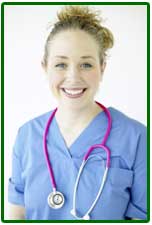 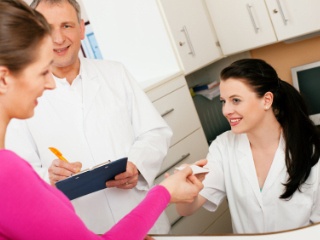 Character Traits
Accurate: Be accurate when recordings patients’ remarks and findings from vital signs
Adaptable: You will need to adapt to change and be flexible, working for someone who may be sick
Conservative: Treat things in the office(classroom) like they were your own, not wasteful
Courteous: Be courteous despite difficulties
Dependable: Be on time, organized and ready to start the day
Confidential: Only share information with other health care professionals(pertains to that patient)
Empathetic: Understanding how that patient feels
Character Traits
Honest: Admit to a mistake because you are dealing with human life
Initiative: Be a self-starter; volunteer to try a new task, have ambition, hustle
Patient: The physician cannot afford for you to be impolite or impatient
Perseverance: Stick to a task until it is completed
Respectful: Be considerate even if you have differences
Tact: Knowing what to say at what time
Punctual: Being on time
Personality Qualities
Friendly attitude: Be friendly, but at the same time maintain a professional relationship
Intelligence: This is not a high IQ or college degree, this is a willingness to learn about your profession and improve with experience
Pleasant personality: No one enjoys being around someone who is negative and complains all the time
Pleasant voice: This includes your pitch, force, quality,  and rate
Smile: a genuine smile is a welcome sight to a patient 
Positive attitude: Your attitude shows everyone how you feel about your work(in person or on the phone)
Perception As A Professional
Since you are a health care worker and consider yourself to be a professional, you are expected to “look the part”
Good health: As a health care professional, you are perceived as an example; no patient wants to receive medical care from someone who appears unhealthy
Perception As A Professional
Personal appearance: Your appearance says volumes about you:
1. Cleanliness: shower, use deodorant, brush teeth
2. Hand care: fingernails clean and at moderate length, clear polish, and no artificial nails
3. Hair: must be clean and away from your face, long hair must be fastened back
4. Proper attire: uniforms must be clean, fit well, and free from wrinkles; shoes must also be clean
5. Jewelry: watch , wedding ring, and small earrings only
6. Fragrance: perfumes and colognes may be offensive to some patients; use only light, clean smelling fragrance
7. Cosmetics: should be tasteful 
8. Gum: chewing gum is unprofessional; if needed use breath mints
9. Posture: affects not only your appearance but also the amount of fatigue you experience
History Of Professional Organizations
The American Association of Medical Assistants(AAMA): was founded(1956) to raise the standards of the medical assistant to a professional level
Physicians needed health care professionals to assist them in multiply of duties 
Definition of medical assisting: is a multi-skilled allied health profession whose practitioners work primarily in ambulatory setting, such as medical offices or clinics
Becoming Certified
What is the CMA (AAMA) credential?
The CMA (AAMA) is considered the gold standard of medical assisting professionalism. The credential represents a medical assistant who has been certified by the Certifying Board of the American Association of Medical Assistants (AAMA). The CMA (AAMA) means a professional edge, increased prestige among colleagues, and greater job security.
Certified medical assistants must recertify every 5 years to demonstrate current knowledge of administrative, clinical, and general medical information
This is done though the AAMA(cost $125-$250)
Becoming Registered
Registered Medical Assistant: is done through the AMA(American Medical Technologists)

Test consists of 210 multiply choice questions

 Some (but not all) employers are preferring  that their medical assistants be CMAs (AAMA)
    or be RMA